ГТО тогда…
В годы перестройки, после развала Союза, комплекс ГТО был предан забвению, что существенно   отразилось на физической подготовке граждан и, в первую очередь, молодежи.
По Указу Президента РФ с 1 сентября 2014 года в нашей стране вводится Всероссийский физкультурно-спортивный комплекс «Готов к труду и обороне» (ГТО) для решения проблемы продвижения ценностей здорового образа жизни и укрепления здоровья детей.
Общероссийское движение
 «Готов к труду и обороне» -  программа физкультурной подготовки, 
которая  существовала в нашей стране с 1931 года по 1991 год.
Обновленная расшифровка ГТО звучит как: «Горжусь тобой, Отечество!»
ГТО сейчас…
ГТО
Охватывало население в возрасте от 10 до 60 лет.

Необходимо было сдать определенные нормативы по физ.подготовке.

Сдавать нужно было такие виды упражнений, как бег, прыжки в длину и в высоту, плавание, метание мяча, лыжные гонки, подтягивание на перекладине, стрельба, велокросс, туристский поход и др.
Цель комплекса ГТО – увеличение продолжительности жизни населения с помощью систематической физической подготовки, увеличить количество регулярно занимающихся физической культурой и спортом детей и молодежи, обеспечить сдачу ими нормативов и тестов Всероссийского физкультурно-спортивного комплекса
Задача – массовое внедрение комплекса ГТО, охват системой подготовки всех возрастных групп населения
Сдача нормативов подтверждалась специальными серебряными и золотыми значками ГТО.
 Те, кто сдавал нормативы в течение нескольких лет, получали значок «Почётный значок ГТО».
Содержание комплекса – нормативы ГТО и спортивных разрядов, система тестирования, рекомендации по особенностям двигательного режима для различных групп. Структура комплекса включает 11 ступеней (от 6 лет до 70 лет и старше) , для каждой из которых установлены виды испытаний и нормативы их выполнения для права получения в первых семи из них бронзового, серебряного или золотого знака и без вручения знака в остальных четырех в зависимости от пола и возраста.
Принципы – добровольность и доступность системы подготовки для всех слоев населения, медицинский контроль, учет местных традиций и особенностей
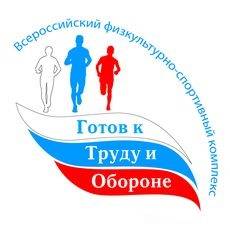 Интеллект-карта «Что такое ГТО?»
Выполнила ученица 5б  класса
Горбунова Мария